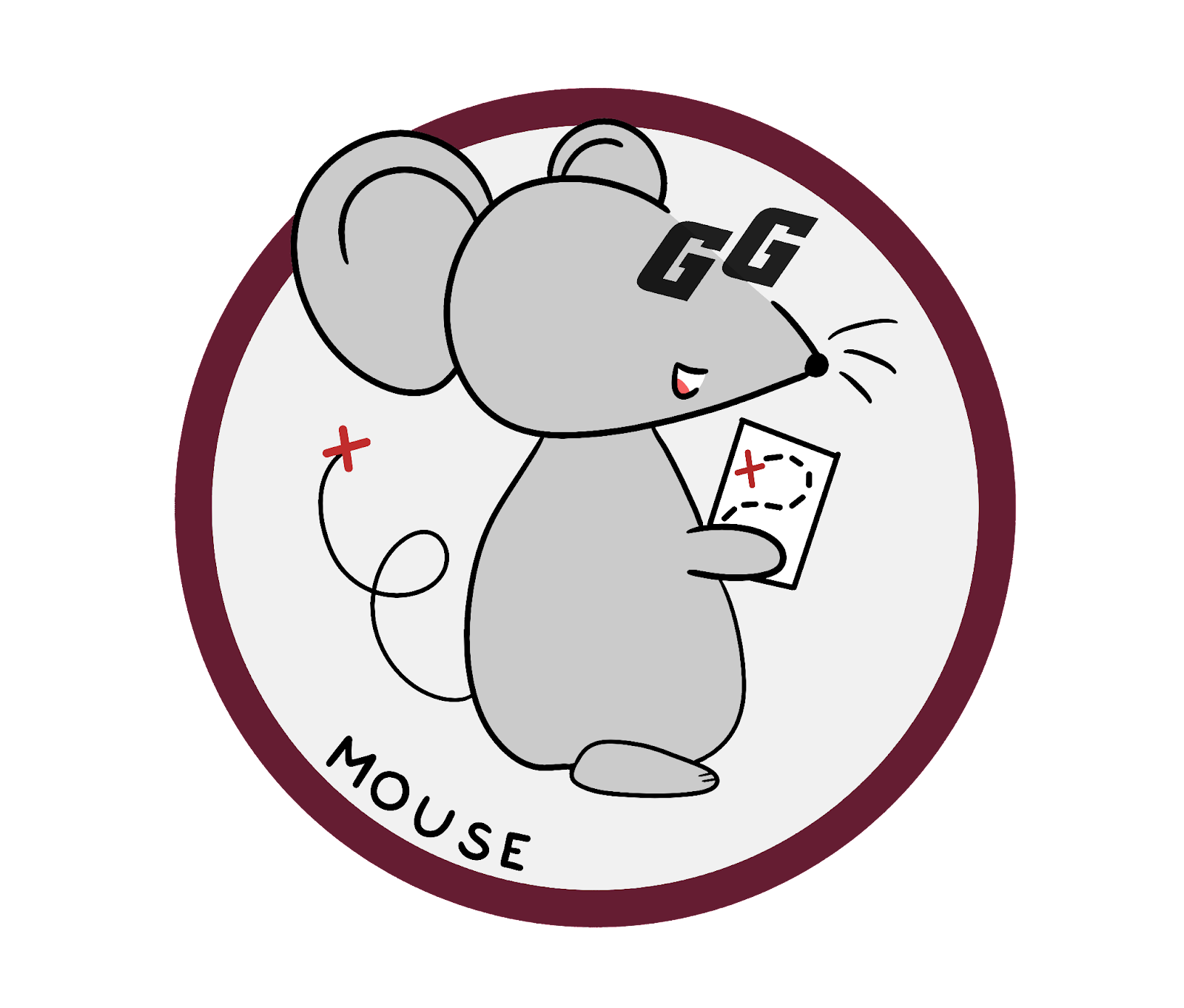 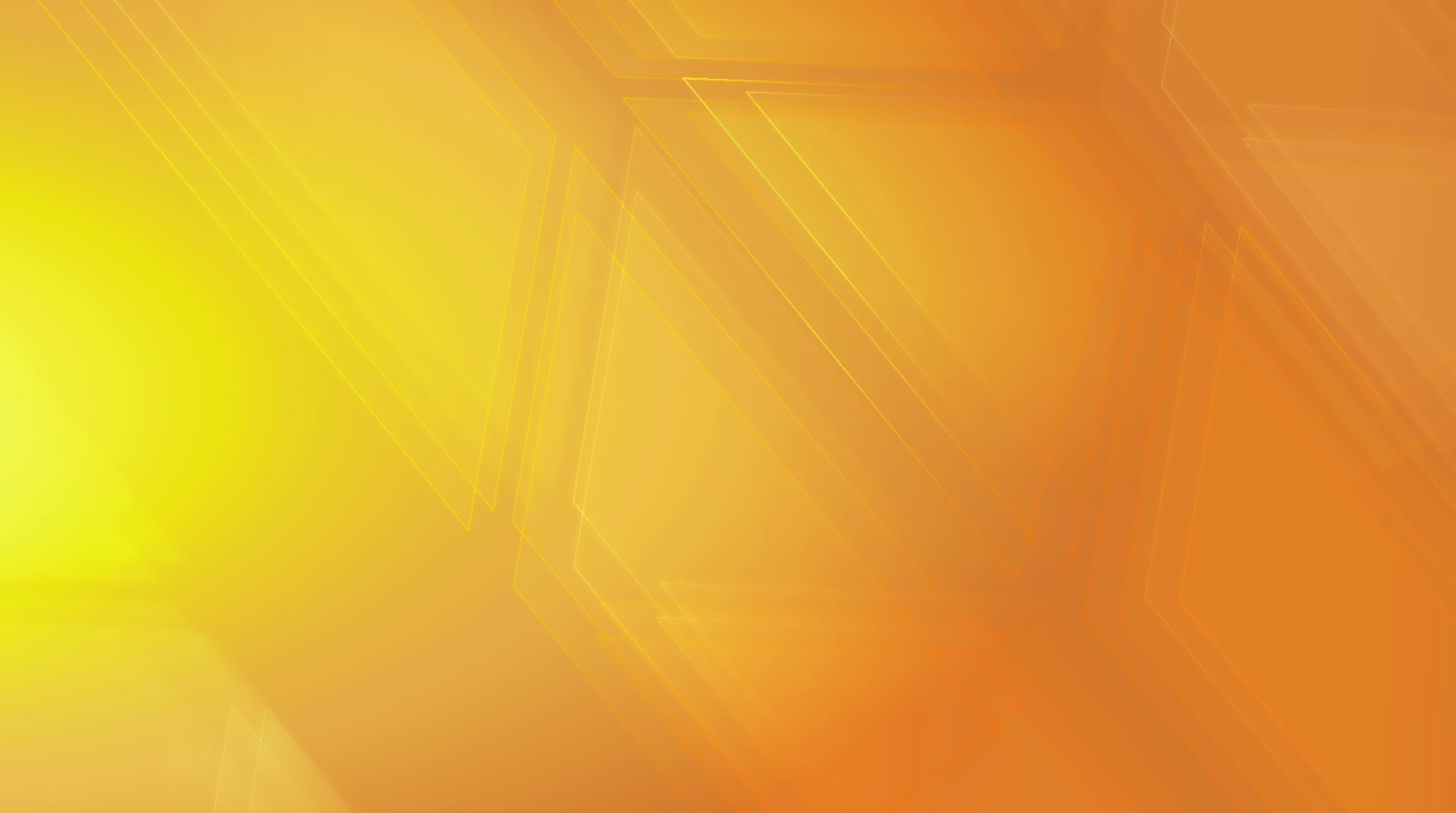 M.O.U.S.E
L’équipe FA51: Marckenson, Marie, Mamadou et Djibril
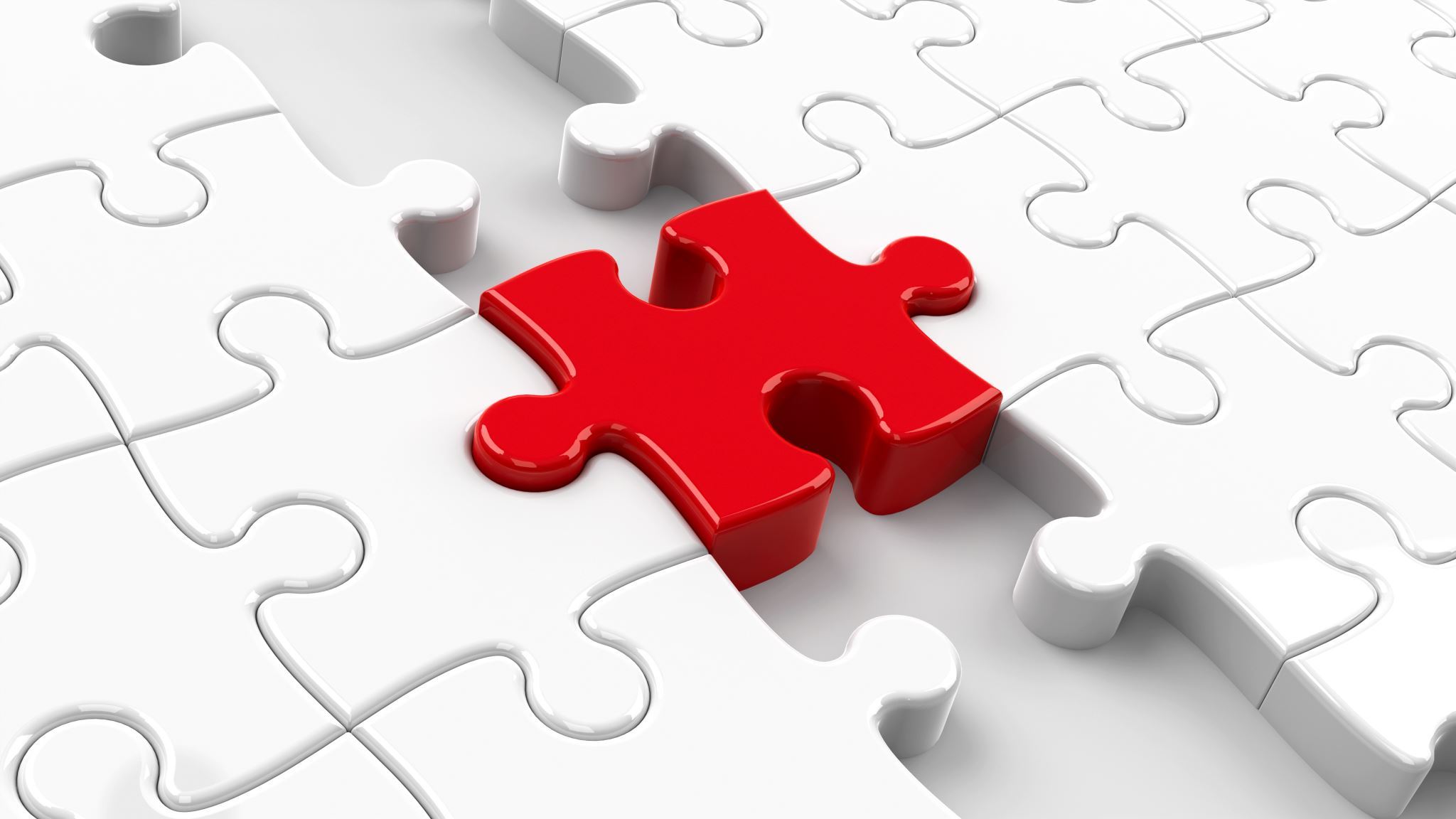 Inspiration
Nous avons été inspirés pour créer ce produit en raison du manque d'outils de navigation adaptés aux personnes qui ont besoin d'accommodation accessibles sur le campus de l'Université d'Ottawa.
Analyse Comparative
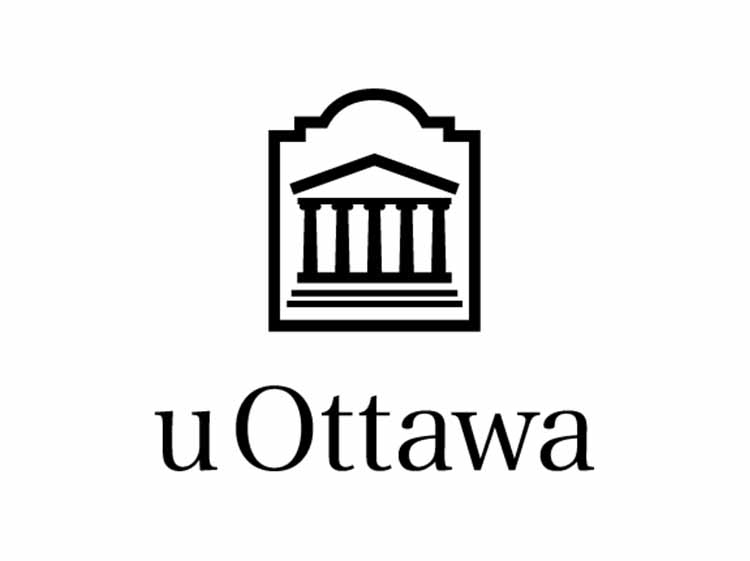 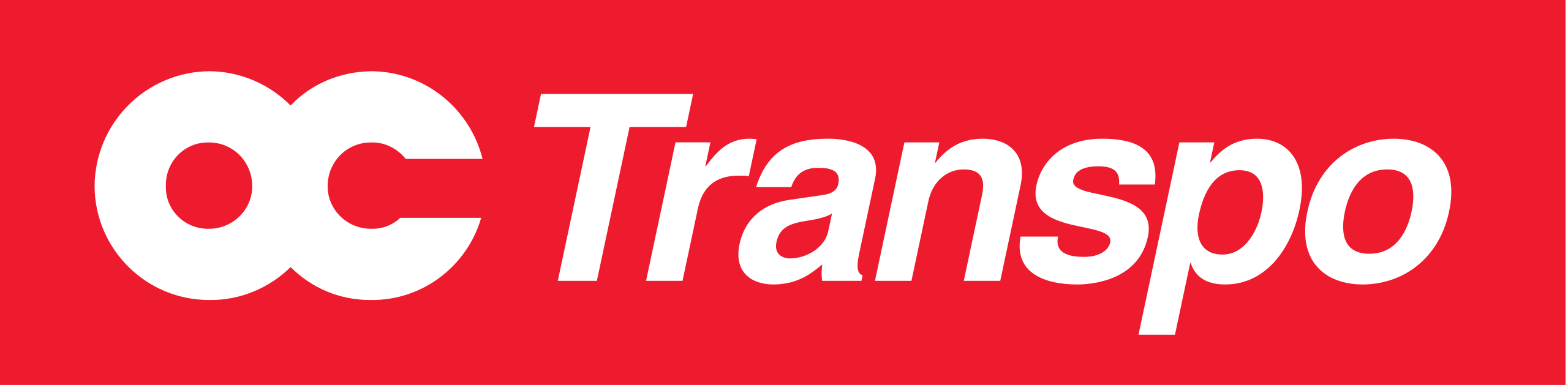 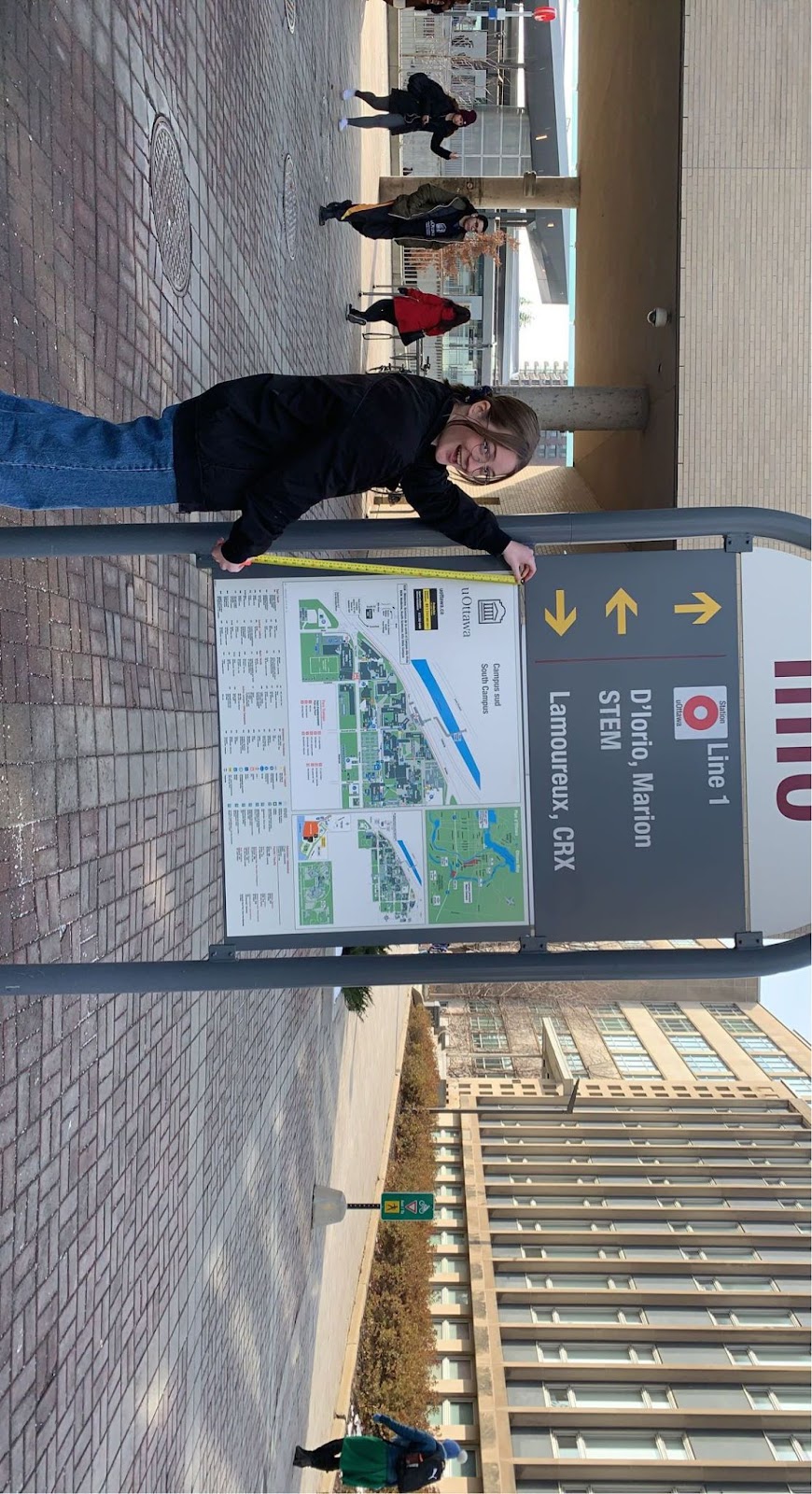 Notre projet
Thème: L’accessibilité et les panneaux de signalisation
Objectif: Rendre la signalisation plus intéressante, utile et accessible 
Critères:
Robuste et durable
Utilisable par une personne dans une chaise-roulante ou une personne aveugle
Pas trop cher
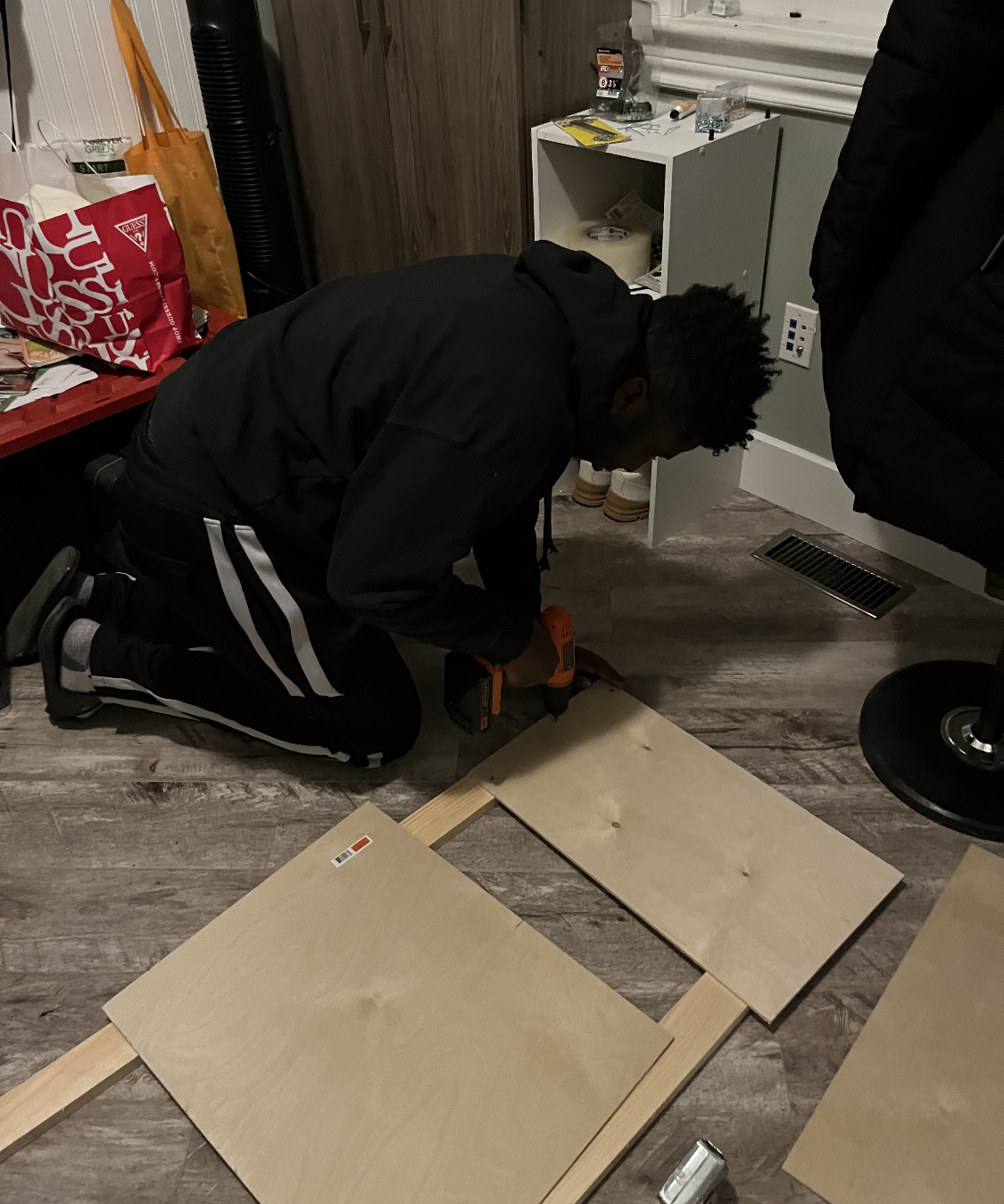 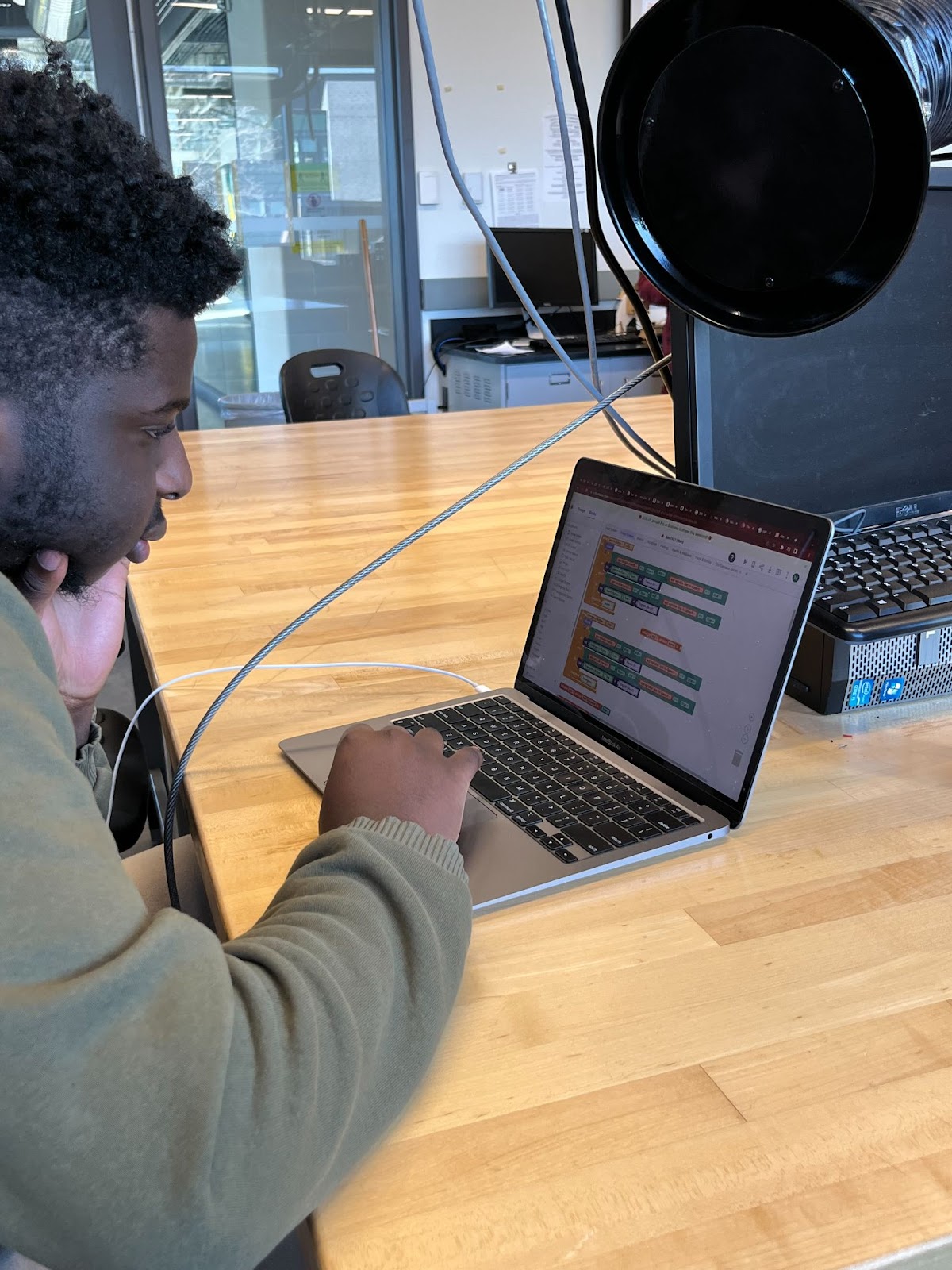 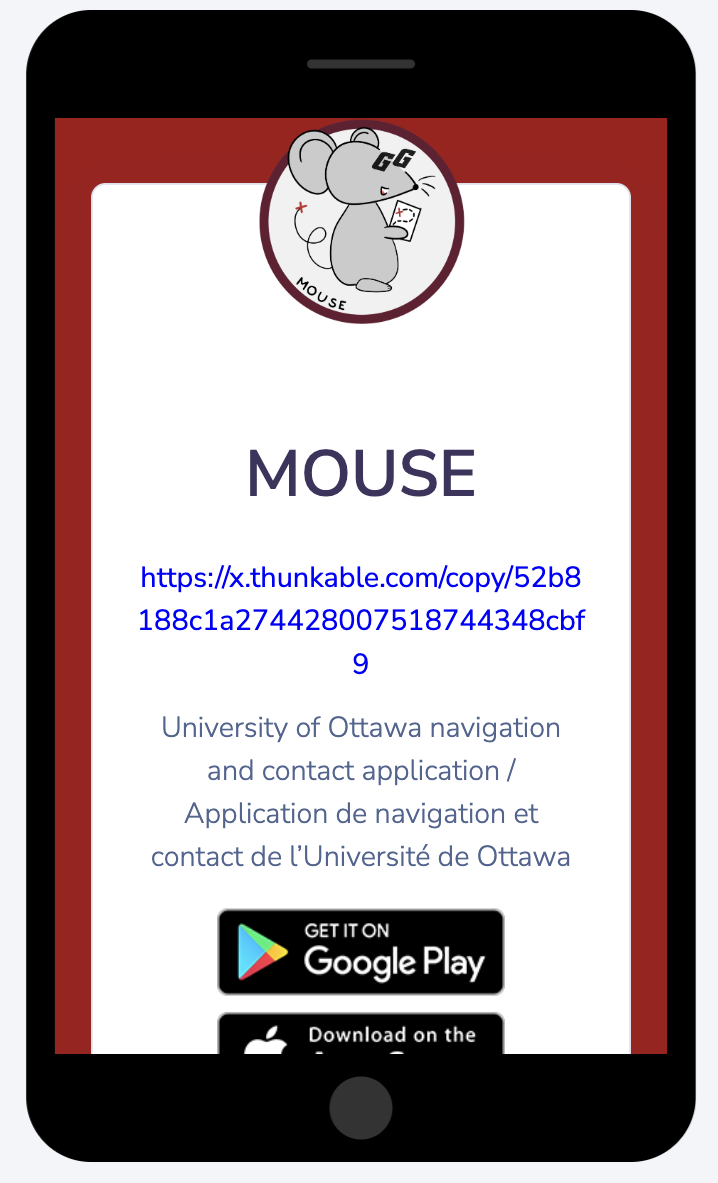 Notre solution: M.O.U.S.E (Modern Ottawa UniverSity Engineered)
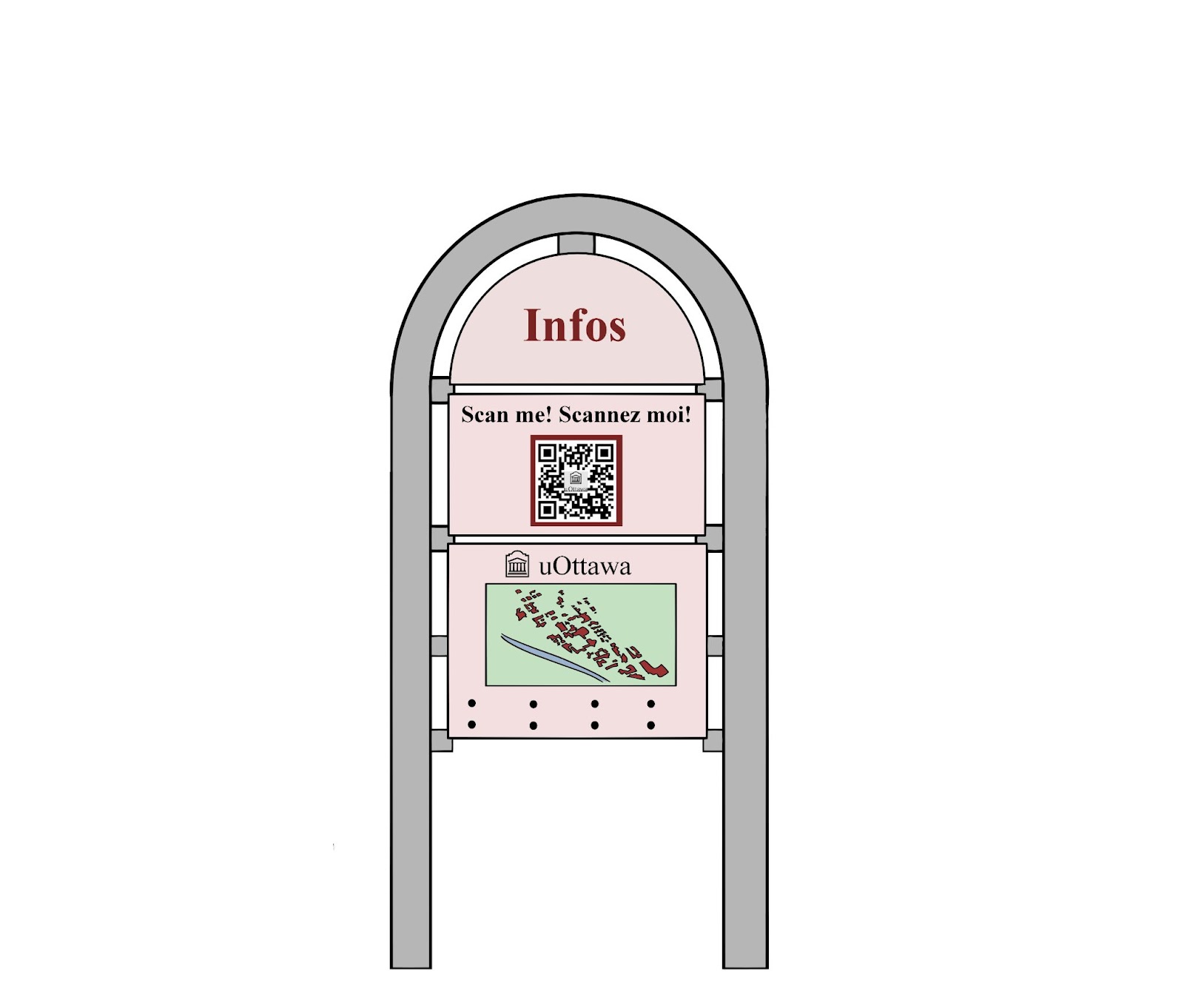 Code QR
Application de signalisation 
Pavillons, Parking, lieux pour manger, etc…
Plan lumineux
Description braille
Vidéo démo APPLICATION
TECHNOLOGIE TEXT-TO-SPEECH, VIBRATIONS
compatible avec les fonctions d'accessibilité du téléphone
Peut être utilisé en anglais et en français
Utilise Google Maps et des capteurs de localisation
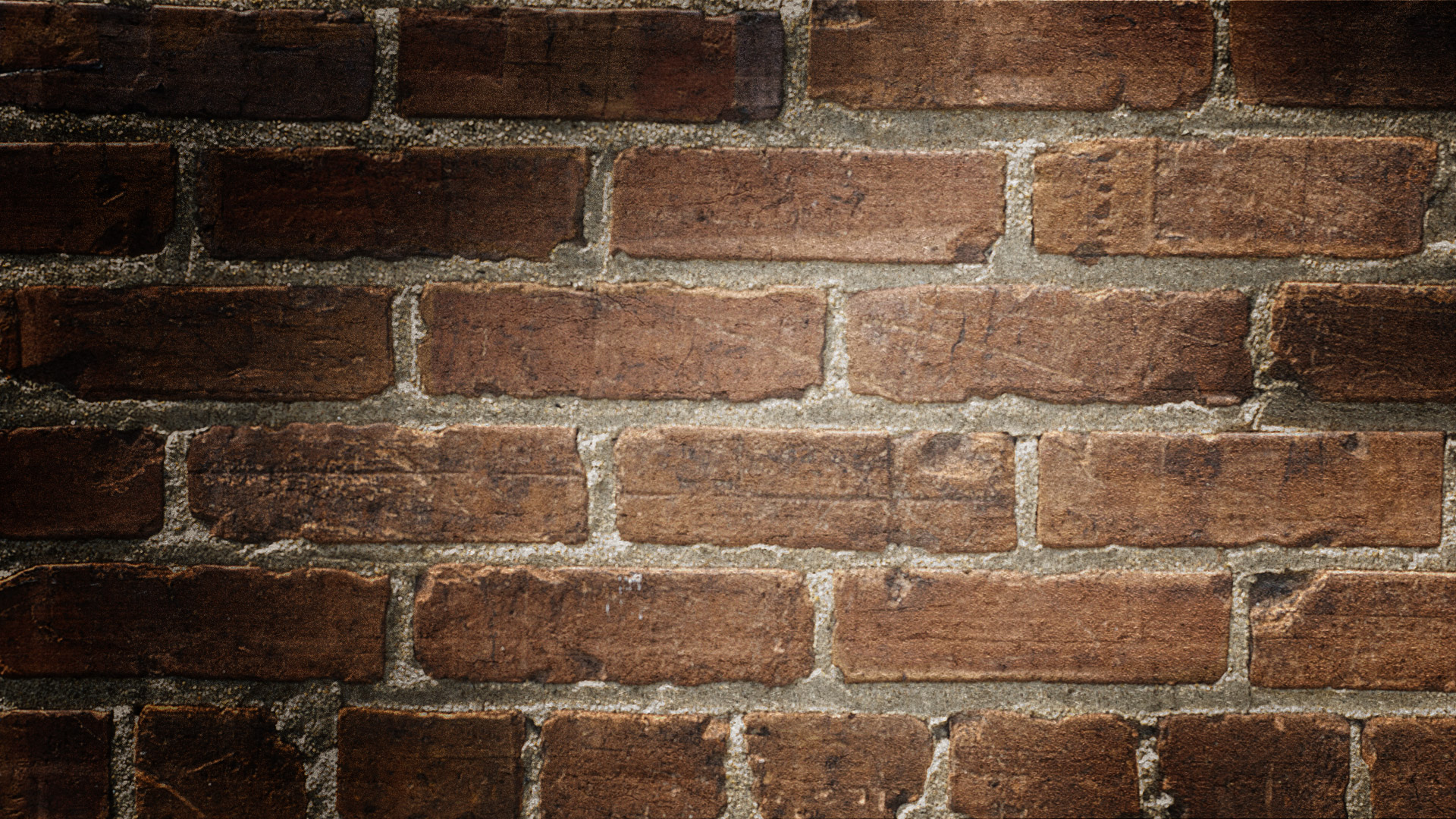 Vidéo démo LED
accessibilité pour ceux avec des troubles de vision
Accessible aux utilisateurs en fauteuil roulant 
Directions plus claires à suivre qu’un plan régulier
intéressant et encourage son utilisation
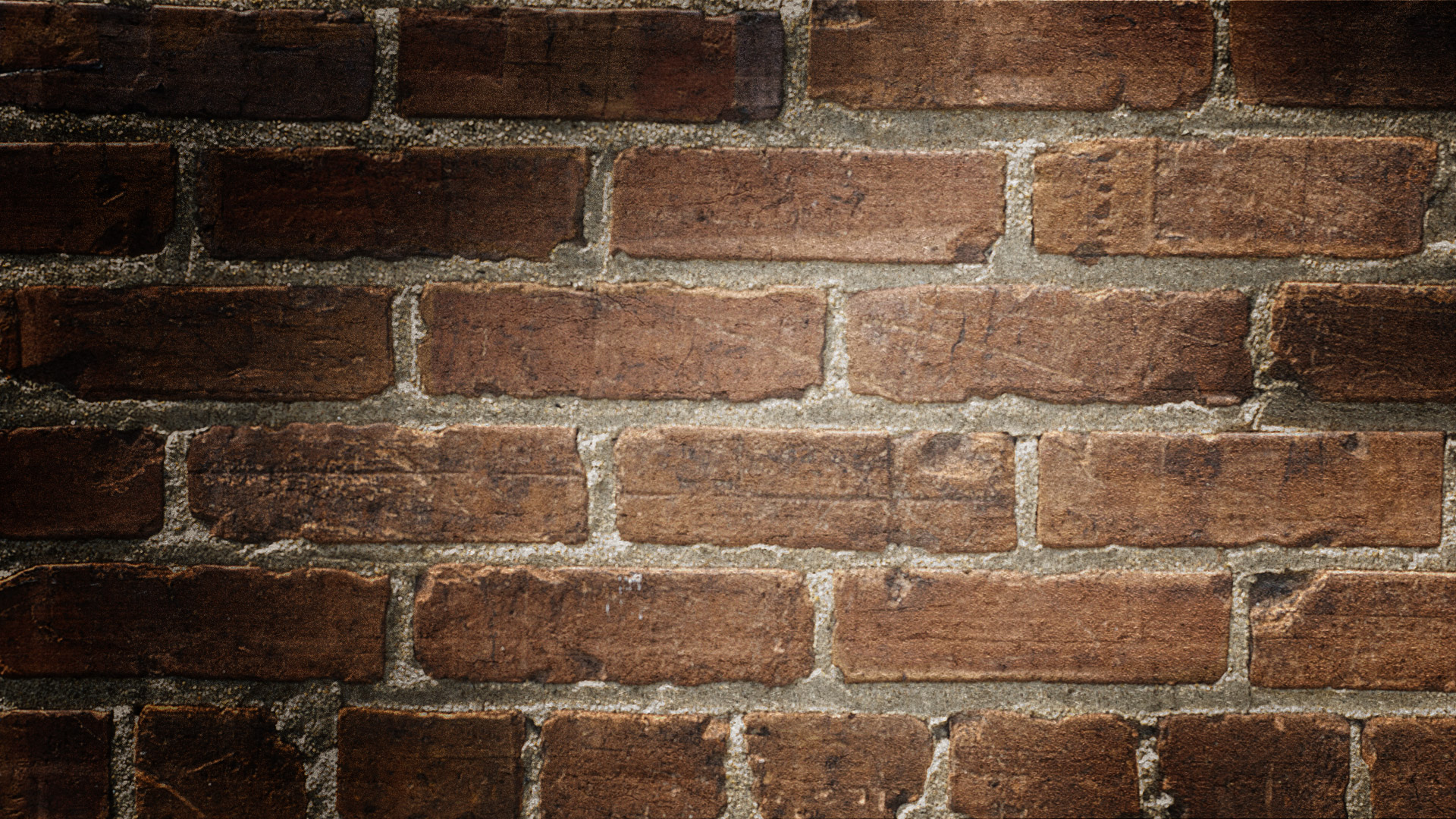 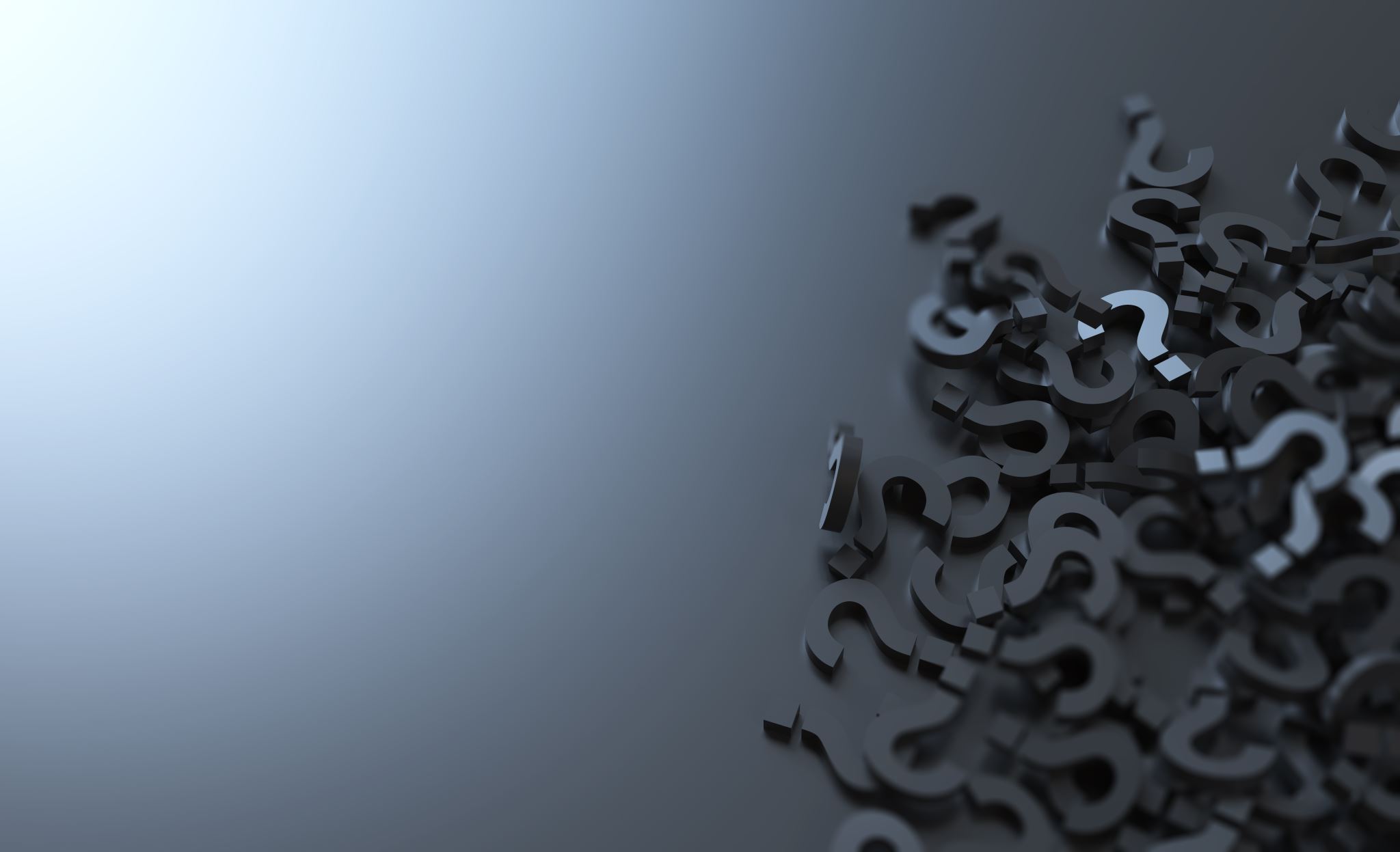 MERCI et Avez-vous des questions?